Chapter 4: More on Two-Variable Data
4.2:  Cautions about Correlation & Regression
Correlation and Regression 
Describe only linear relationships
Are not resistant  
One influential observation or incorrectly entered data point can greatly change these measures.
Extrapolation
Use of a regression line for prediction far outside the domain
Such predictions are not generally accurate
2
Cautions about Correlation & Regression cont.
Lurking Variable
Variable not among the explanatory or response variables
May influence the interpretation of relationships among those variables.
Confounding Variable
Two variables are confounded when their effects on a response variable cannot be distinguished from each other
May be either explanatory variables or lurking variables
3
Cautions about Correlation & Regression cont.
Studies Using Averaged Data
Resist (don’t) applying results to individuals
Correlations usually too high when applied to individuals
Causation (cause & effect)
Even a very strong association between two variables is not by itself good evidence that there is a cause-and-effect link 
High correlation DOES NOT imply causation
Establishing Causation
Conduct a carefully designed experiment
Control effects of possible lurking variables
4
Section 4.2 Complete
Homework:  #’s 27, 28, 33, 36

Any questions on pg. 25-28 in additional notes packet
5
Section 4.3:  Relations in Categorical Data
Categorical Variables
Use counts or percentages that fall into various categories
Organized into two-way tables
Two-way tables describe two categorical variables
Rows make up one variable; columns make up the other
Conditional Distributions will be created by taking these values and dividing by either one of the Marginal Distributions
6
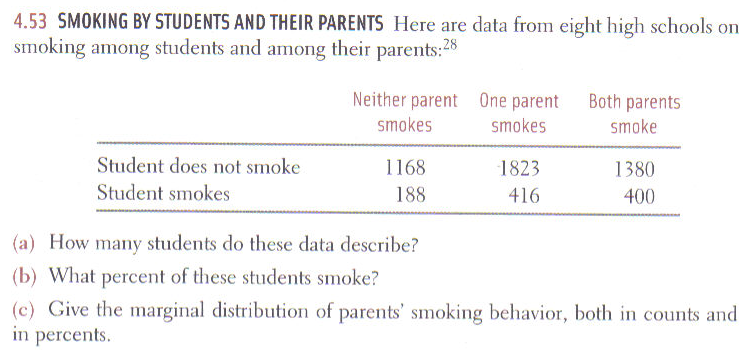 (a) How many students do these data describe?
(b) What percent of these students smoke?
(c) Give the marginal distribution of parents’ smoking behavior, both in counts and in percents.
7
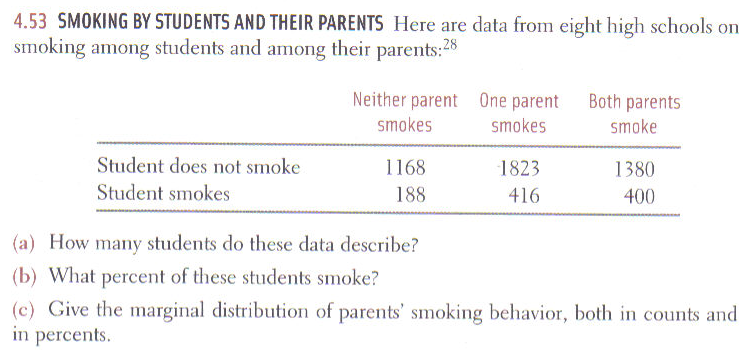 26.7%
41.7%
31.6%
(a) How many students do these data describe?
(b) What percent of these students smoke?
(c) Give the marginal distribution of parents’ smoking behavior, both in counts and in percents.
(d) Give the conditional distribution of parents’ smoking behavior given the student does not smoke.
8
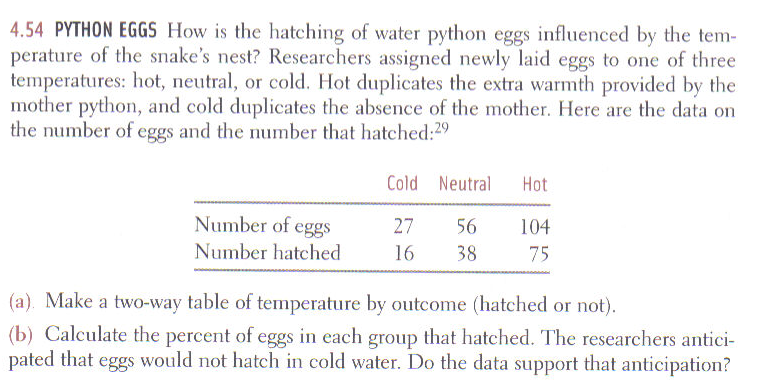 64%
68%
72%
36%
32%
28%
9
Simpson’s Paradox:
Refers to the reversal of the direction of a comparison or an association when data from several groups are combined to form a single group.
The principle behind this reversal is that of weighted averages.  Using a higher weight in one category for one group while the second group uses a second category to be its higher weight.
10
An Example of Simpson’s Paradox
Upper Wabash Tech has two professional schools, business and law.  Here are two-way tables of applicants to both schools, categorized by gender and admission decision.  



Combine the data to make a single two-way table of gender by admission decision.
11
Cont.
What percent of males are admitted?  What percent of females are admitted?  Which percent is higher?
Now compute the percent males and females admitted by each of the separate schools.  Which percents are higher?
Percent
Percent
80%
10%
90%
34%
Percent
490
210
70%
280
220
56%
12
Cont.
Why is this occurring?  Explain how it can happen that Wabash appears to favor males when each school individually favors females.
Ans:  The business school accepts a higher percentage of students all together than the law school does.  So when 86% of the males applied to the business school while only 40% of the females applied to the business school, more males got into Wabash university all together.  This gives the appearance that Wabash favors males.  This reversal of the direction of an association when data from several groups are combined to form a single group is know as Simpson’s Paradox.
13
Section 4.3 Complete
Homework:  #’s 55, 59, 61, 62,  

Any questions on pg. 29-32 in additional notes packet
14
Chapter Review
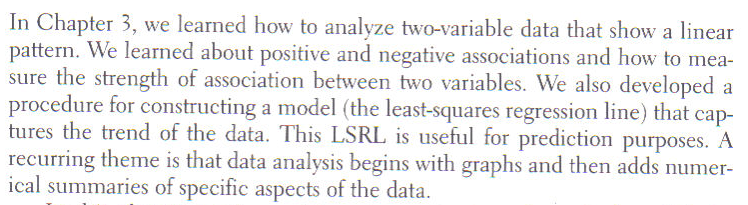 15
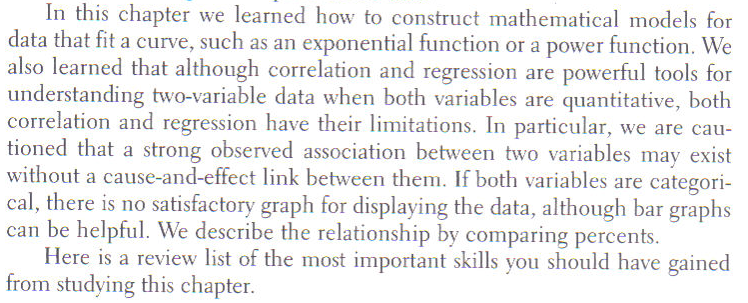 16
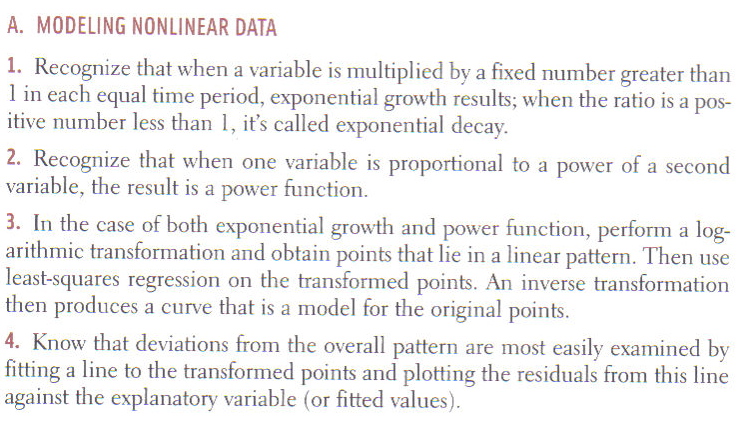 17
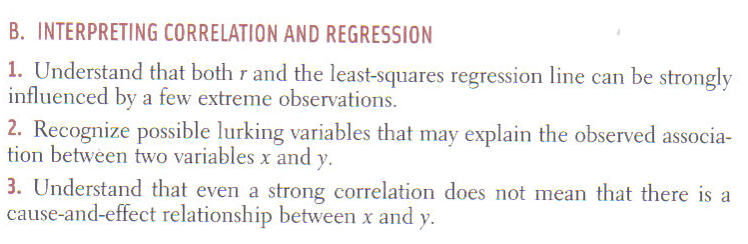 18
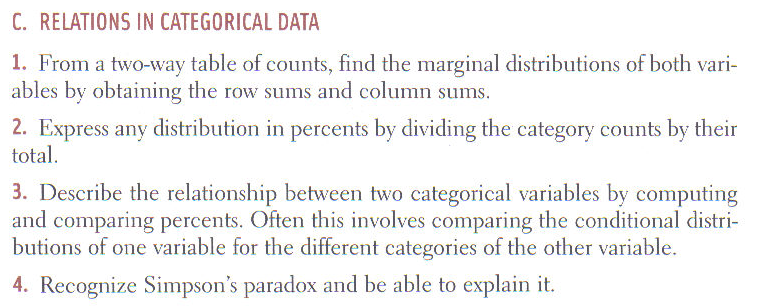 19
Chapter 4 Complete
Homework:  #’s 79, 81, 83

Any questions on pg. 33-36 in additional notes packet
20